臺南市新化區唪口里防災地圖
防災資訊表
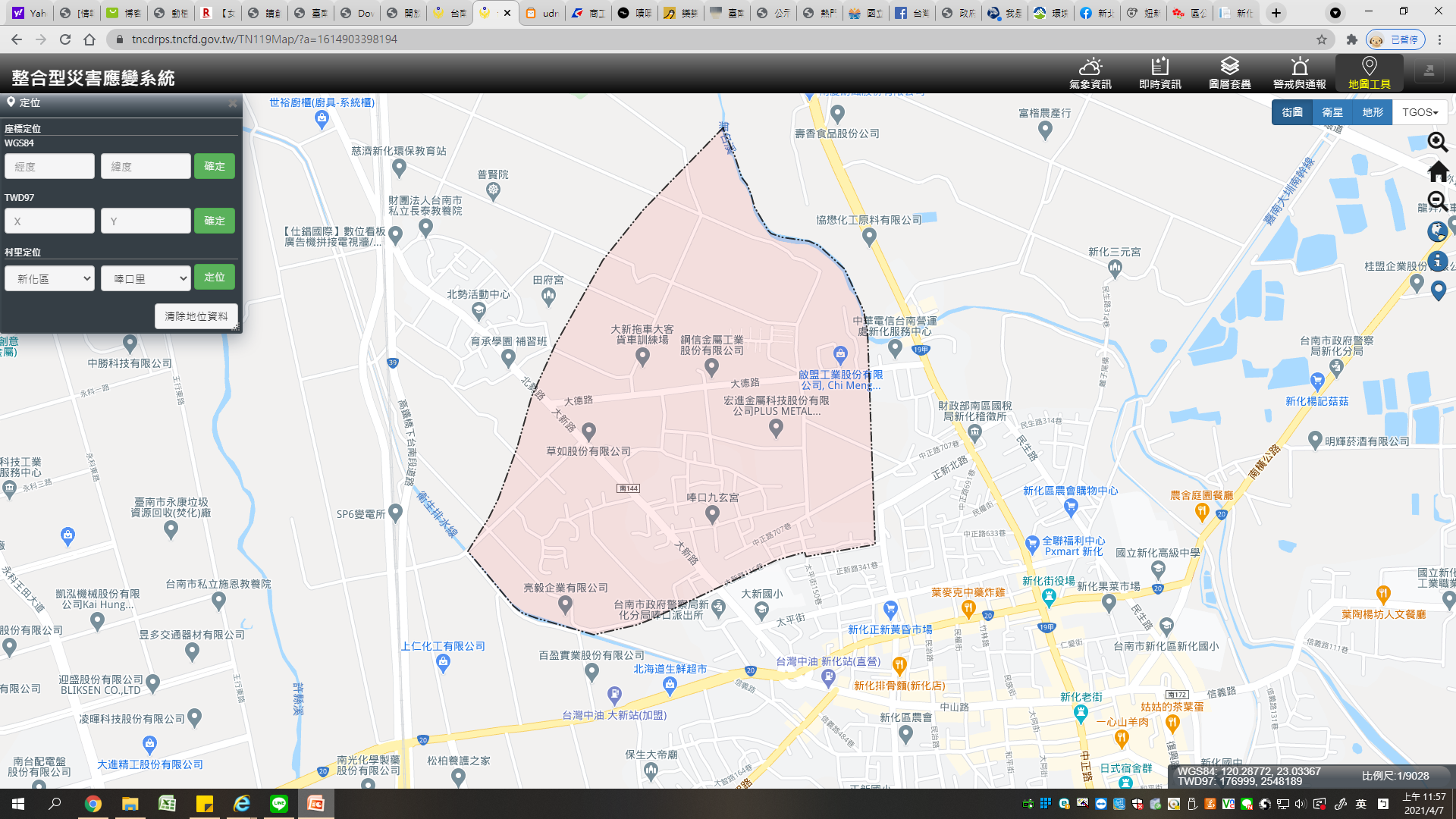 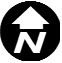 行政區位圖
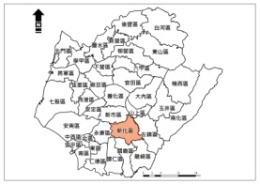 北勢里
太平里
災情通報單位
臺南市災害應變中心
   民治專線:06-657-0119
   永華專線:06-298-9119
新化區災害應變中心
   電話:06-590-5009
新化消防分隊報案電話:
   06-590-2920；119
唪口派出所報案電話:
  06-598-2924；110
市民服務熱線:1999
唪口里
緊急聯絡人
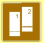 里長  蔡福成
電話 : 06-598-1690
手機 : 0922-185-368
新化區聯合活動中心
唪口順天宮
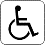 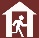 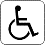 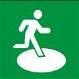 防災資訊網站
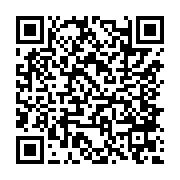 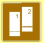 協興里
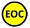 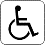 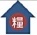 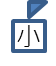 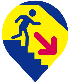 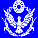 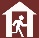 新化區公所
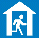 大新國小
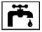 避難原則
水災:就地避難或垂直避難；
  低窪地區前往避難收容處所
地震:前往開放空間或公園避難
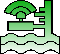 避難收容處所
1.新化區公所三樓
    地址：新化區中山路130號
    電話：06-590-5009
2.唪口順天宮
    地址：新化區唪口142號之26
    電話：06-598-7872
3. 新化區聯合活動中心
   地址：新化區民生路269號
   電話：0919-159238

4. 大新國小
    地址:新化區太平街176 號
    電話:06-5982953#703
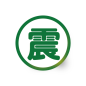 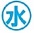 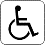 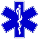 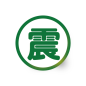 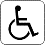 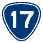 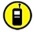 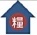 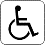 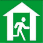 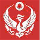 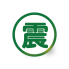 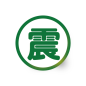 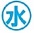 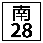 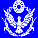 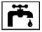 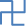 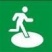 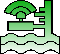 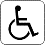 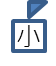 國小
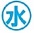 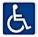 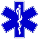 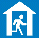 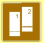 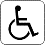 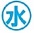 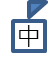 國中
區界線
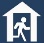 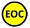 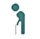 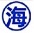 里界線
公務部門
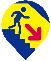 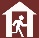 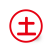 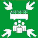 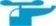 新化區公所113年1月3日更新